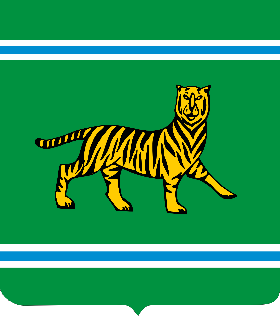 Муниципальное образование «Полевское сельское поселение» Октябрьского муниципального района Еврейской автономной области
Объекты недвижимости, включенные в Перечень для субъектов малого и среднего предпринимательства и самозанятых граждан



с.Полевое
Нежилое здание, Котельная
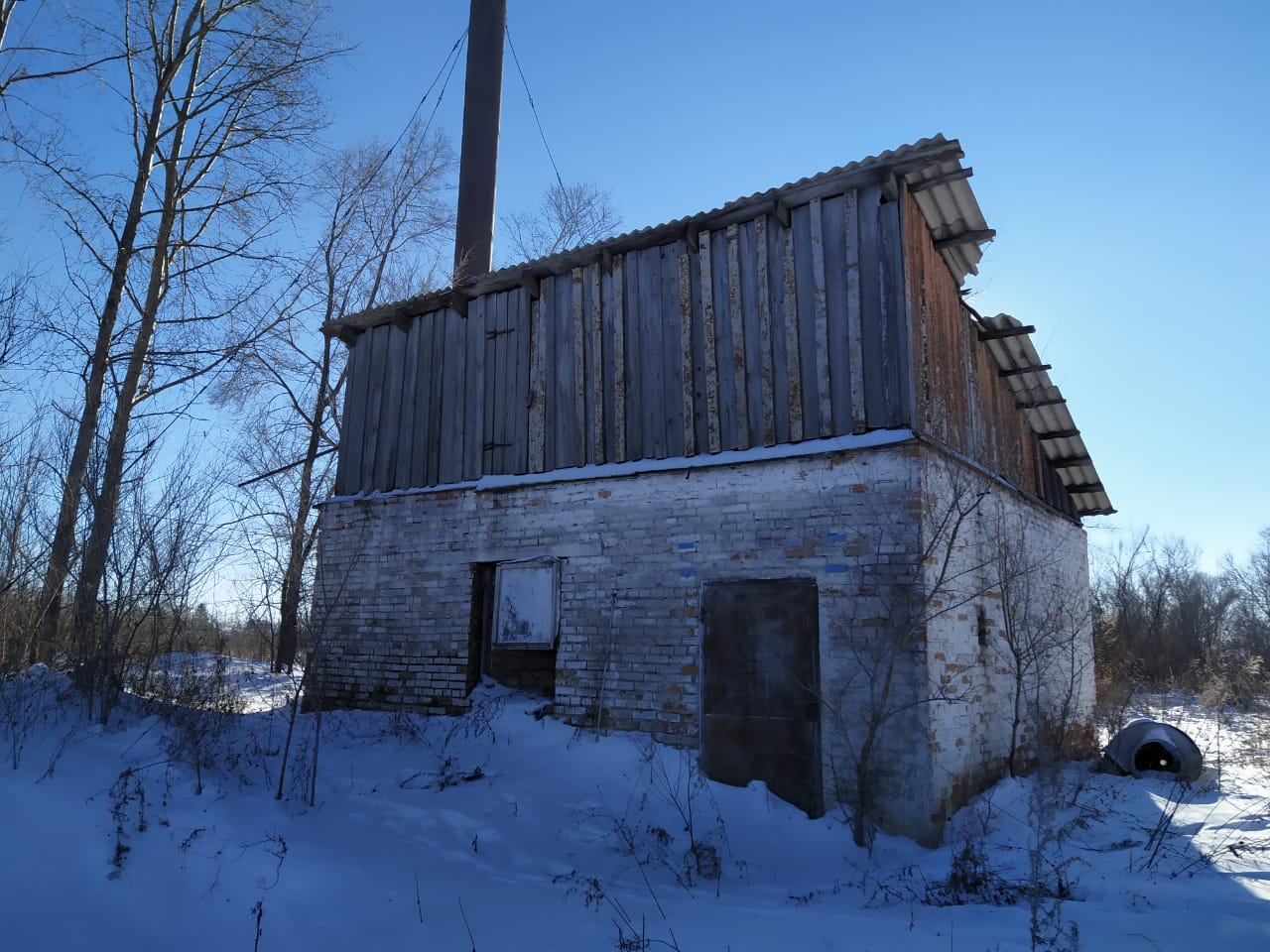 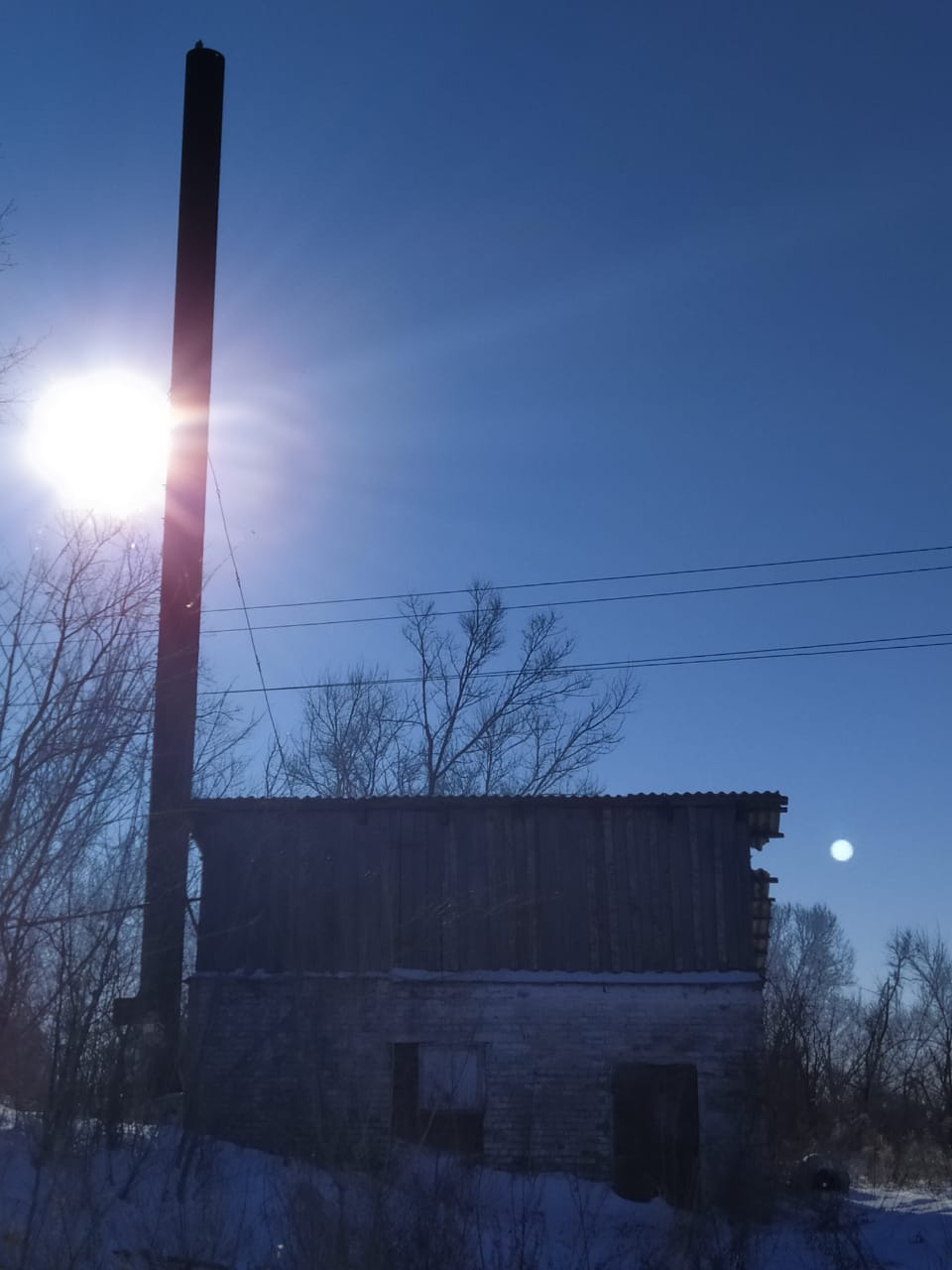 Год постройки : 1997г.                                               Число этажей:1
Площадь: 22,9 кв.м                                                    Высота помещения: 3,40
Адрес(местонахождение) объекта: Еврейская автономная область, Октябрьский район, с.Самара, ул.Почтовая, 1К
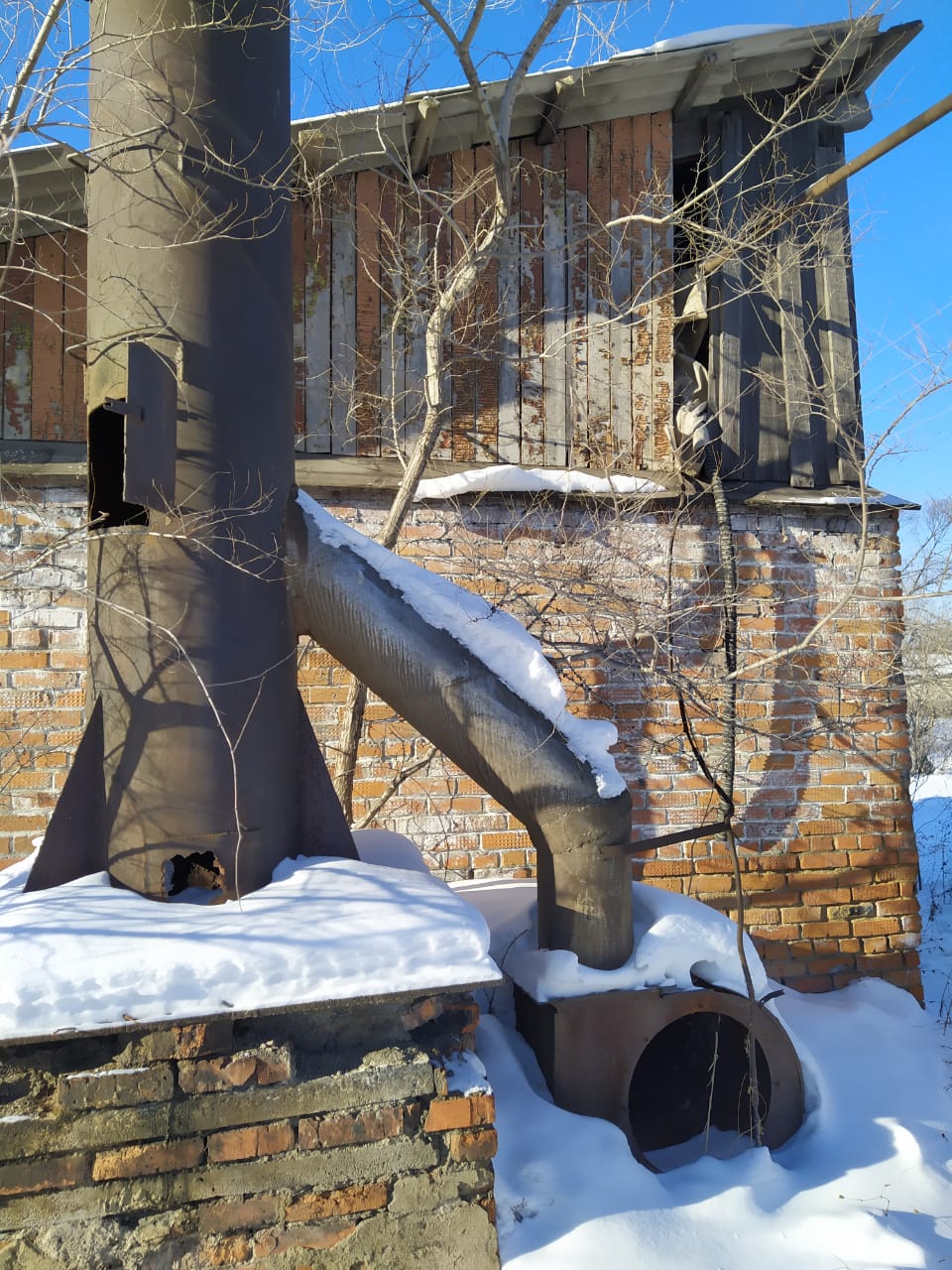 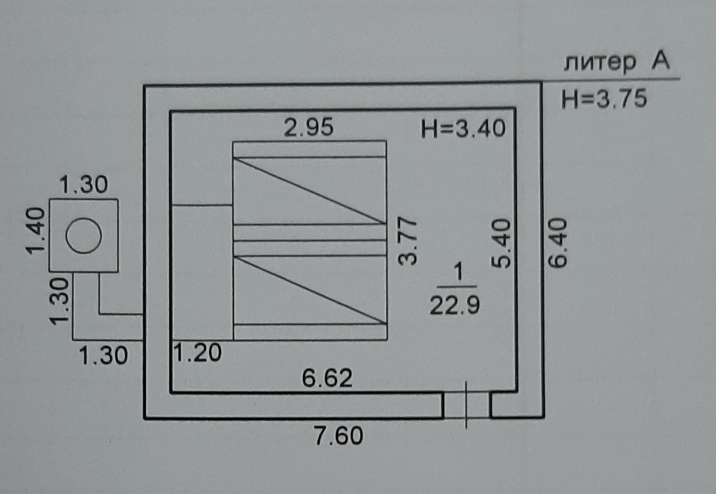 Кадастровый номер: 79:02:2500002:171
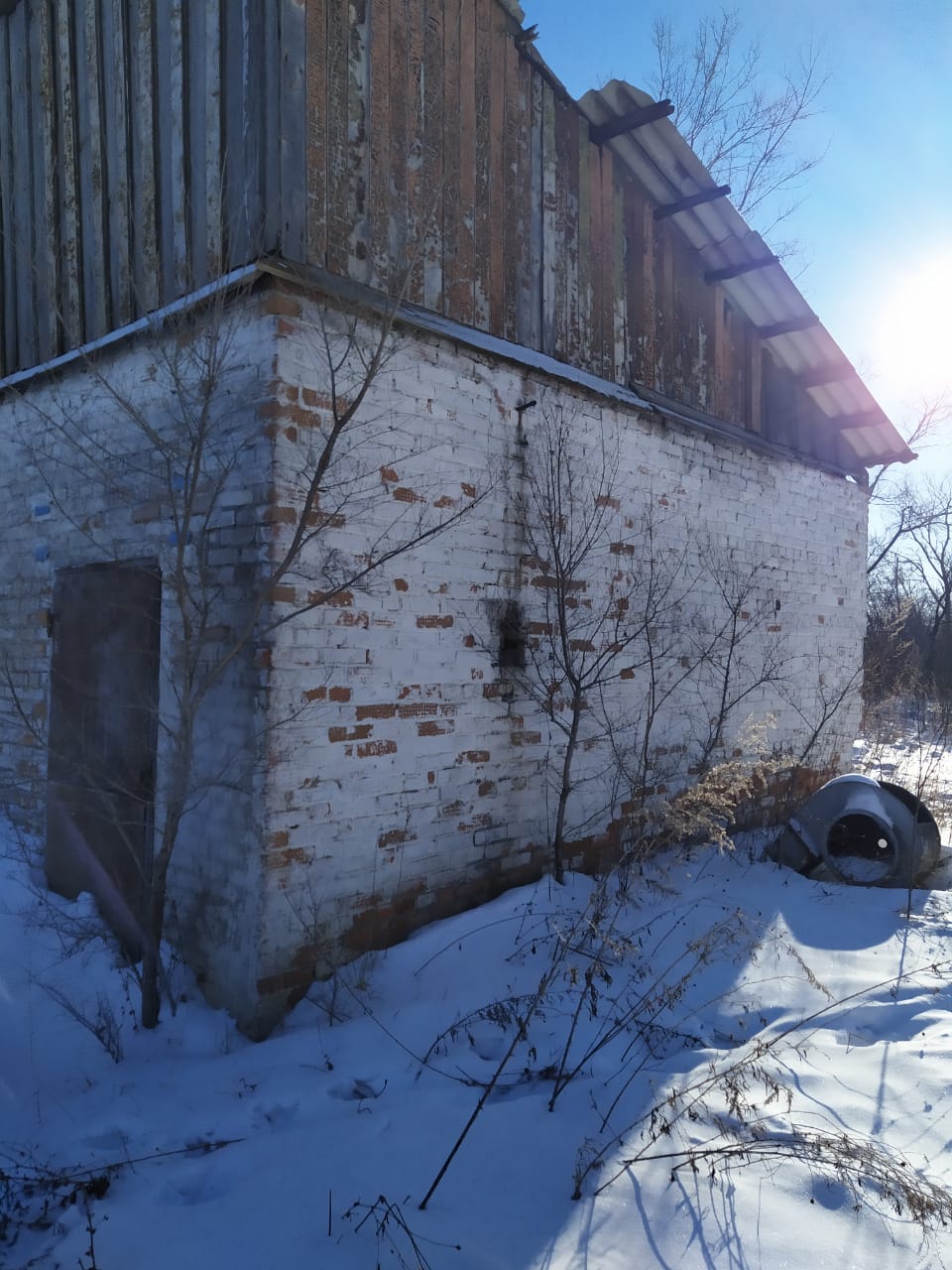 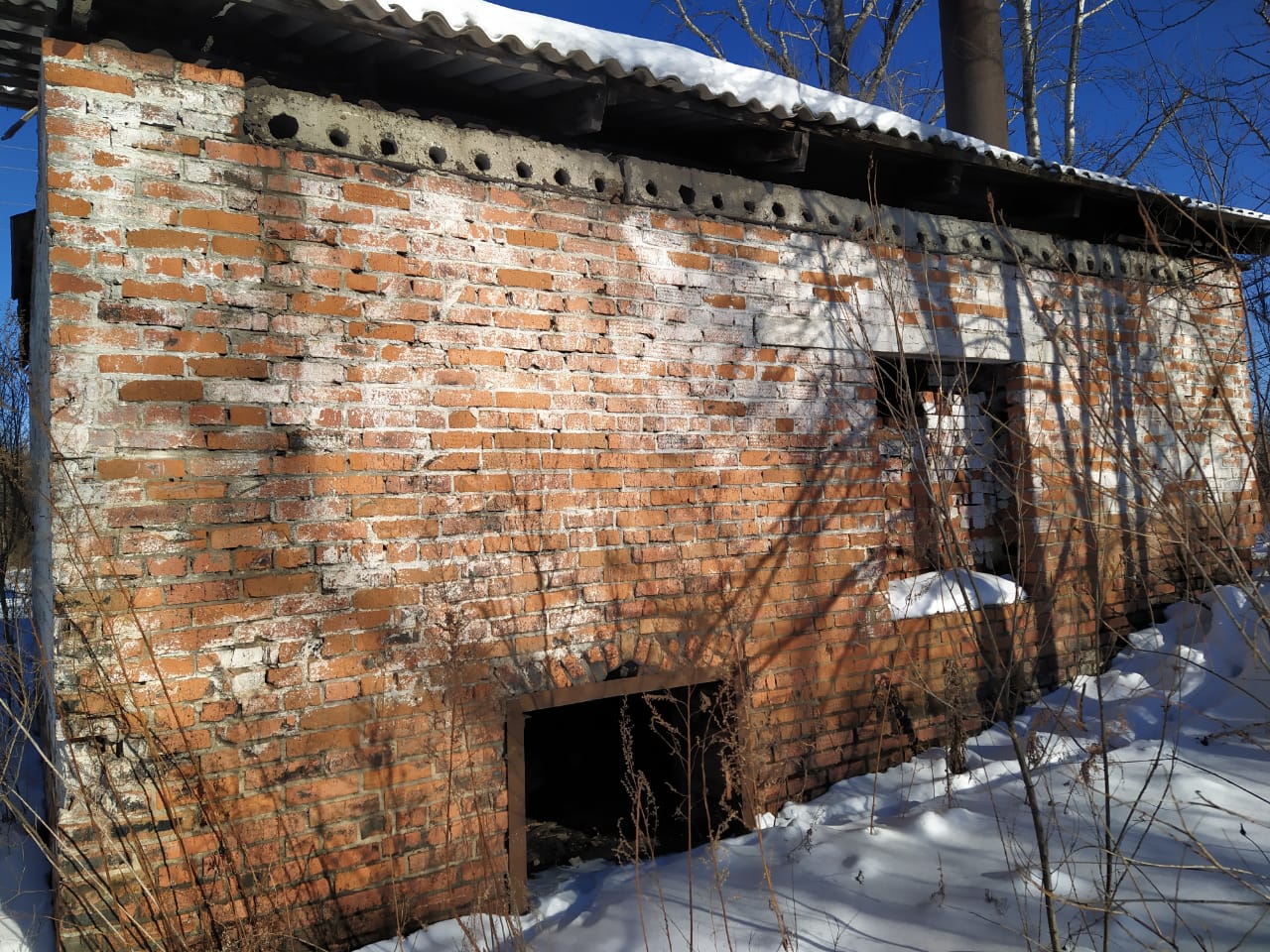 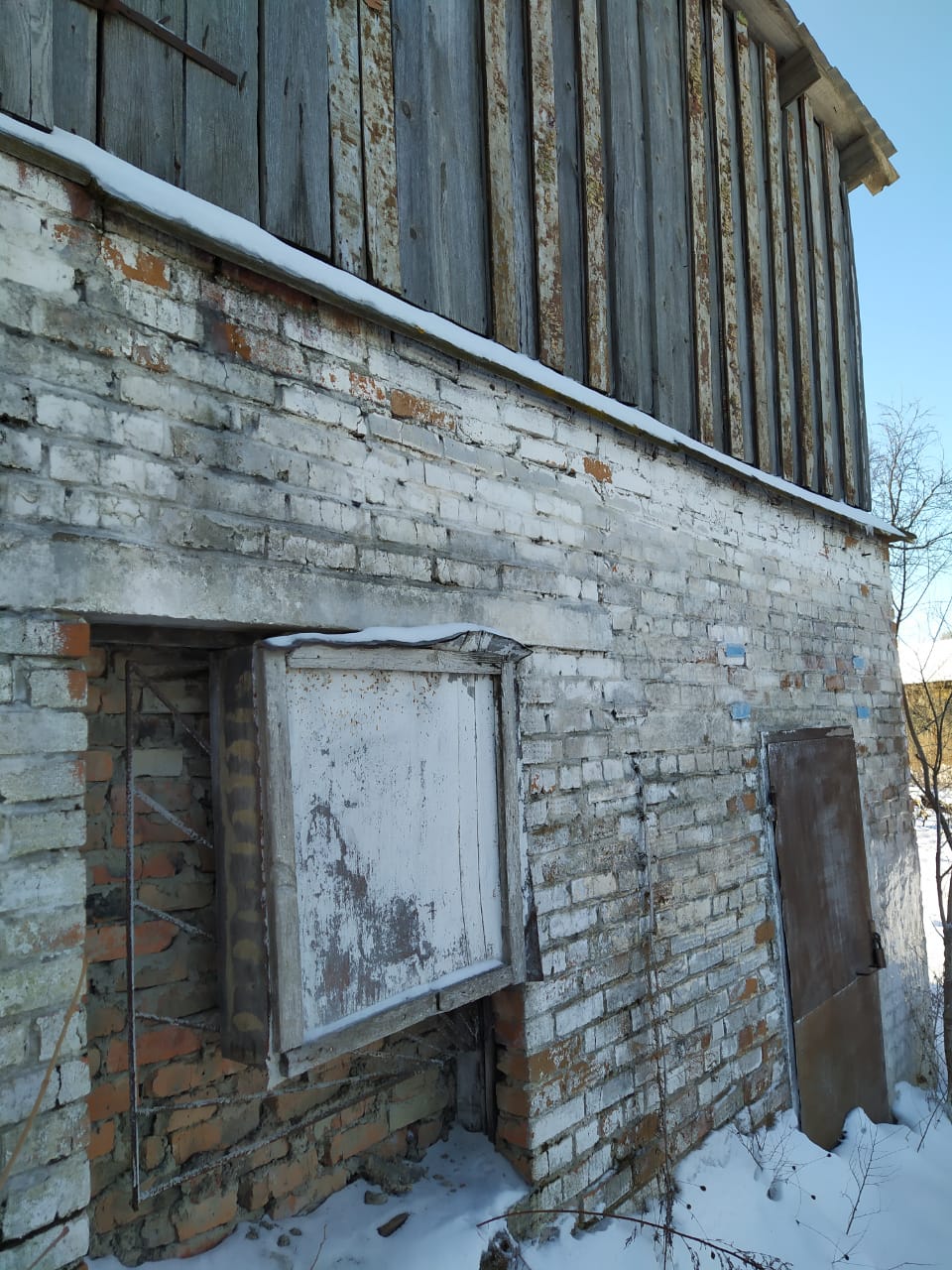 Для получения дополнительной информации Вы можете обратиться в Администрацию Полевского сельского поселения
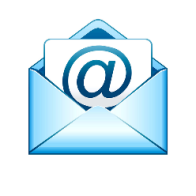 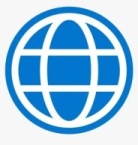